L’ENERGIE SOLAIRE PHOTOVOLTAIQUE
Présenté par: Mr. Benayad Zouaoui
NOTIONS DE BASE SUR L’ENERGIE SOLAIRE PHOTOVOLTAÏQUE
I- Présentation
L’énergie solaire photovoltaïque est une forme d’énergie renouvelable. Elle permet deproduire de l’électricité par transformation d’une partie du rayonnement solaire grâce à une cellule photovoltaïque.
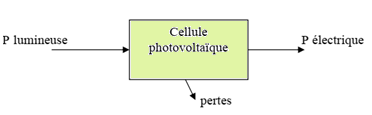 Le rendement d’une cellule photovoltaïque est faible : inférieure à 20%
II- Définitions
1- Cellules, panneaux et champs photovoltaïquesLa cellule photovoltaïque est l’unité de base qui permet de convertir l’énergie lumineuse en énergie électrique.Un panneau photovoltaïque est formé d’un assemblage de cellules photovoltaïques.Parfois, les panneaux sont aussi appelés modules photovoltaïques.Lorsqu’on regroupe plusieurs panneaux sur un même site, on obtient un champ photovoltaïque.
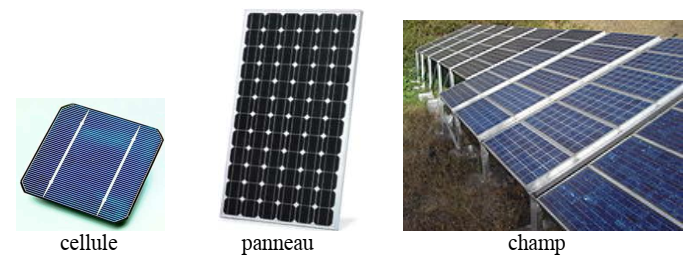 2- Puissance lumineuse et éclairement
L’éclairement caractérise la puissance lumineuse reçue par unité de surface. Il s’exprime en W/m². La grandeur associée à l’éclairement est notée G.Parfois, cette grandeur est aussi appelée irradiance.
III- Principe d’une cellule photovoltaïque

    Les cellules photovoltaïques sont fabriquées à partir d’une jonction PN au silicium diode).Pour obtenir du silicium dopé N, on ajoute du phosphore. Ce type de dopage permet au matériau de libérer facilement des électrons (charge -).   Pour obtenir du silicium dopé P, on ajoute du bore. Dans ce cas, le matériau crée facilement des lacunes électroniques appelées trous (charge +).
    La jonction PN est obtenue en dopant les deux faces d’une tranche de silicium. Sous l’action d’un rayonnement solaire, les atomes de la jonction libèrent des charges électriques de signes opposés qui s’accumulent de part et d‘autre de la jonction pour former un générateur électrique.
IV- Les différents types de générateurs photovoltaïques

Silicium monocristallin
 Les cellules en silicium monocristallin représentent la première génération des générateurs photovoltaïques.
Pour les fabriquer, on fond du silicium en forme de barreau. Lors d’un refroidissement lent et maîtrisé, le silicium se solidifie en formant qu'un seul cristal de grande dimension. On découpe ensuite le cristal en fines tranches qui donneront les cellules. Ces cellules sont en général d'un bleu uniforme.Durée de vie : 20 à 30 ans.
Avantage :
bon rendement, de 12% à 18% 
bon ratio en watt-crêtes par m² (Wc/m²) (environ 150 Wc/m2) ce qui permet un gain de place si nécessaire  
nombre de fabricants élevé. 
Inconvénients :
coût élevé
rendement faible sous un faible éclairement.
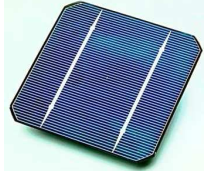 2- Silicium polycristallin (multicristallin)
Pendant le refroidissement du silicium dans une lingotière, il se forme plusieurs cristaux.La cellule photovoltaïque est d'aspect bleuté, mais pas uniforme, on distingue des motifscréés par les différents cristaux.
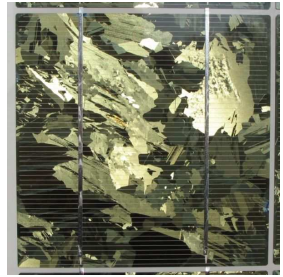 • Avantages :
cellule carrée (à coins arrondis dans le cas du Si monocristallin) permettant un meilleur foisonnement dans un module
moins cher qu’une cellule monocristalline.
• Inconvénient :
moins bon rendement qu’un cellule monocristalline : 11 à 15%
ratio moins bon que pour le monocristallin (environ 100 Wc/m2)
rendement faible sous un faible éclairement. 
Ce sont les cellules les plus utilisées pour la production électrique (meilleur rapport qualité-prix). 
Durée de vie : 20 à 30 ans.
3- Silicium amorphe
Le silicium lors de sa transformation, produit un gaz, qui est projeté sur une feuille de verre. La cellule est gris très foncé. C'est la cellule des calculatrices et des montres dites "solaires".
• Avantages :
Fonctionne avec un éclairement faible ou diffus (même par temps couvert)
Un peu moins chère que les autres technologies
Intégration sur supports souples ou rigides.
• Inconvénients :
Rendement faible en plein soleil, de 6% à 8%
Nécessité de couvrir des surfaces plus importantes que lors de l’utilisation de silicium cristallin (ratio plus faible, environ 60 Wc/m2).
Performances qui diminuent avec le temps (environ 7%).
V- Caractéristiques électriques d’une cellule
Caractéristiques courant / tension
A température et éclairement fixés, la caractéristique courant / tension d’une cellule a l’allure suivante
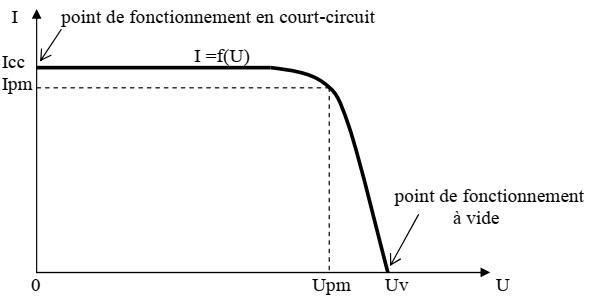 Sur cette courbe, on repère :
 le point de fonctionnement à vide : Uv pour I = 0A
le point de fonctionnement en court-circuit : Icc pour U = 0V
Pour une cellule monocristalline de 10x10cm, les valeurs caractéristiques sont :Icc = 3A et Uv = 0,57V (G = 1000W/m² et θ = 25°C).
2- Caractéristiques puissance / tension
La puissance délivrée par la cellule a pour expression 
P = U.I. Pour chaque point de la courbe précédente, on
peut calculer la puissance P et tracer la courbe P = f(U).Cette courbe a l’allure suivante :
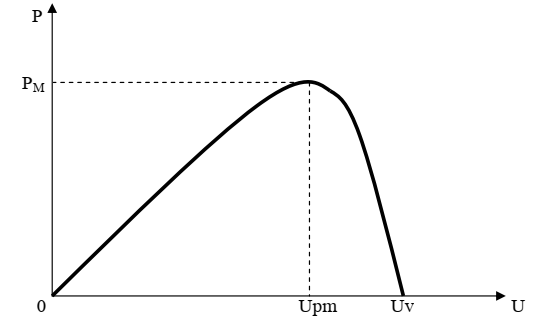 Cette courbe passe par un maximum de puissance (PM).A cette puissance correspond, une tension Upm et un courant Ipm que l’on peut aussi repérer sur la courbe I=f(U).Pour une cellule monocristalline de 10x10cm, les valeurs caractéristiques sont :PM = 1,24W , Upm = 0,45V , Ipm = 2,75A (G = 1000W/m² et θ = 25°C).
3- Influence de l’éclairement
A température constante, la caractéristique I = f(U) dépend fortement de l’éclairement :




Sur cette courbe, on remarque que le courant de court-circuit augmente avec l’éclairement alors que la tension à vide varie peu.
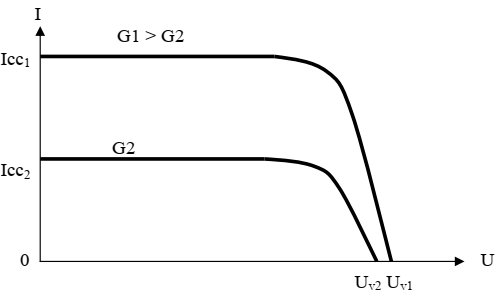 A partir de ces courbes, on peut tracer les courbes de puissance P = f(U) :





Sur ces courbes, on remarque que la puissance maximum délivrée par la cellule augmente avec l’éclairement.
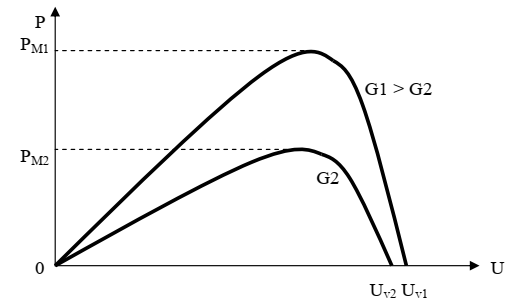 4- Influence e la température
Pour un éclairement fixé, les caractéristiques I = f(U) et P = f(U) varient avec la température de la cellule photovoltaïque :
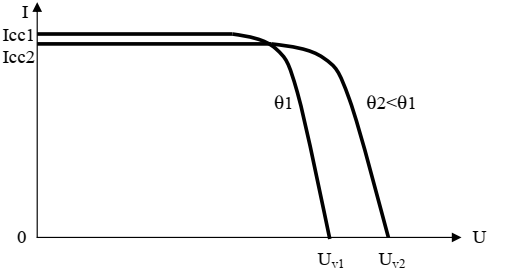 Sur ces courbes, on remarque que la tension à vide et la puissance maximum diminuent lorsque la température augmente.
VI- Groupements de cellules :
Principe :
On peut grouper les cellules en série ou en parallèle.
• Le groupement série permet d‘augmenter la tension de sortie. Pour un groupement de n cellules montées en série la tension de sortie Us a pour expression générale :
Us = n . Uc avec Uc : tension fournie par une cellule
Pour ce groupement, le courant est commun à toutes les cellules.
Exemple : groupement de 3 cellules en série
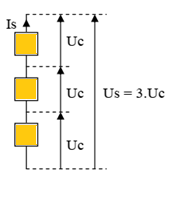 • Le groupement en parallèle permet d’augmenter le courant de sortie. Pour un groupement de n cellules montées en parallèle, le courant de sortie Is a pour expression générale :
Is = n . I avec I : courant fourni par une cellule
Pour ce groupement, la tension est commune à toutes les cellules.
Exemple : groupement de 3 cellules en parallèle






Pour éviter que les cellules ne débitent les unes sur les autres, on ajoute des diodesanti-retour
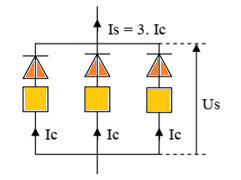 VII- Structures d’une installation photovoltaïque
Site isolé
En site isolé le champ photovoltaïque peut fournir l’énergie électrique nécessaire pour faire fonctionner les récepteurs (éclairage et équipement domestique). Un système de régulation et une batterie d’accumulateurs permettent de stocker l’énergie électrique en l’absence de soleil.
Les batteries sont utilisées pour stocker l’énergie électrique sous une forme chimique.Elles restituent l’énergie électrique selon les besoins de l’utilisateur.Le régulateur de charge a pour fonction principale de protéger la batterie contre les surcharges et les décharges profondes. Il est un élément essentiel pour la durée de vie de la batterie.L’onduleur permet d’alimenter les récepteurs fonctionnant en alternatif.
Site connecté au réseau 
Pour ce type de site, le champ photovoltaïque est connecté au réseau par l’intermédiaire d’un onduleur.









Le particulier peut revendre tout ou partie de l’électricité qu’il produit. Dans ce cas, il n’est pas nécessaire d’installer de batteries de stockage de l’énergie produite.
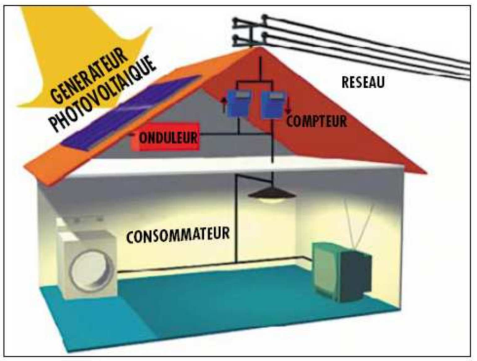